Se guider
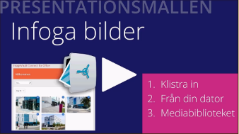 Ctrl + klick, för att öppna
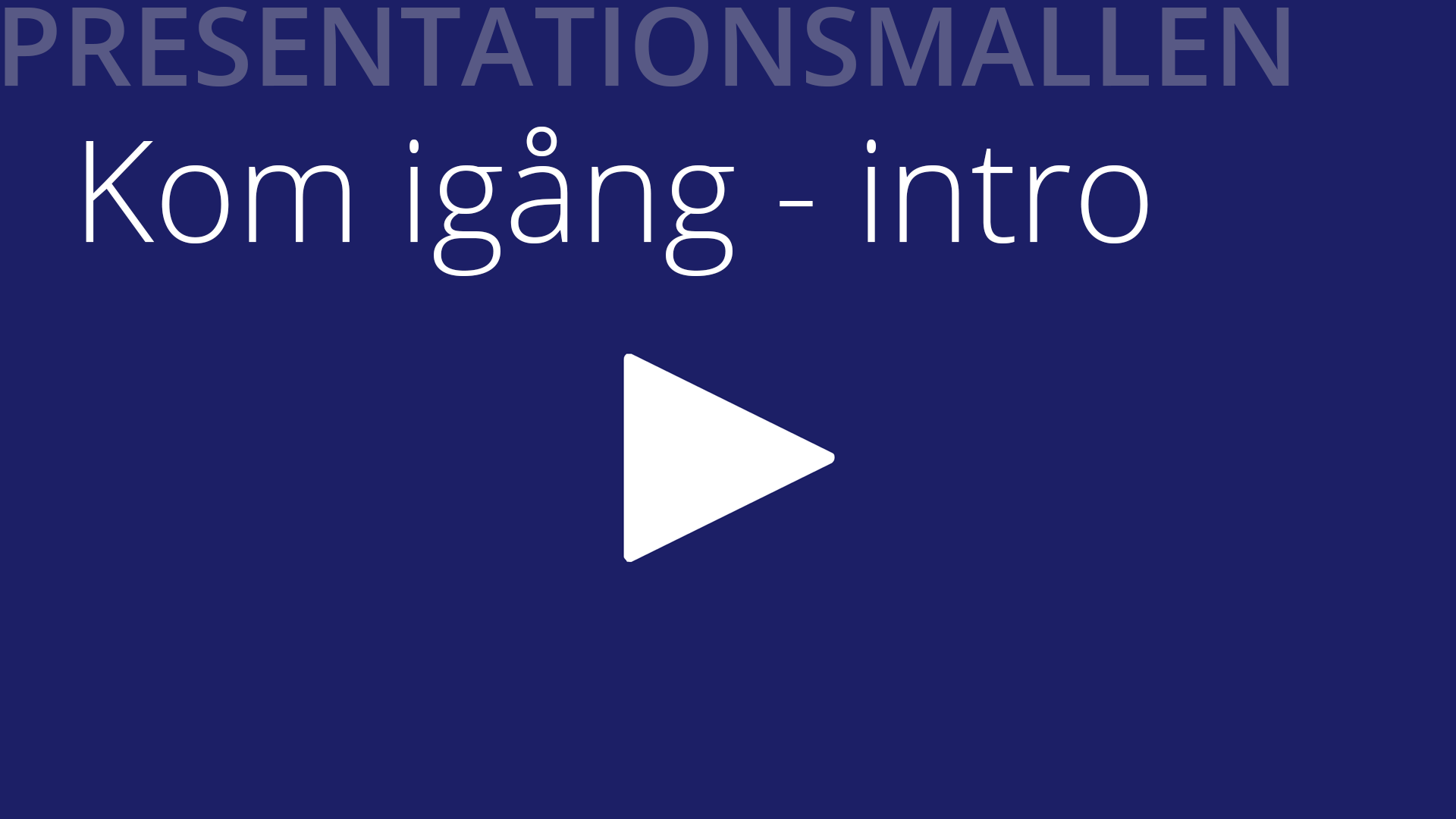 Välj layout
Bilder
Färger
Jämställdhetsarbete 2023
Presentationer och mallar
Om Sveriges Domstolar
Våra ikoner – översikt
Video och inlägg
Vad är nytt (version 1.0)
Infoga bilder från mediebiblioteket (se guide ovan)
Sidnummer visa/dölj
Nya layouter
Visa/läs mer
Systematiskt kvalitetsarbete med jämställdhetsfrågor
Morgan Wiklund
Jag har en idé
Berätta gärna hur denna mall kan bli bättre! Fyll i formuläret längst ner på sidan Att hålla en presentation
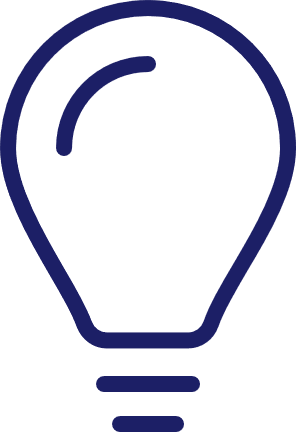 [Speaker Notes: Här kan du lägga ditt manus, det du ska säga till denna bild]
Förändringsarbete tar tid. 

Förtroendearbete och jämställdhetsintegration är långsiktiga förändringsarbeten. 

Arbeta strategiskt! 

Fokusera!

Börja smått, växla sedan upp
Förändringsarbete
Del 1
[Speaker Notes: Morgan]
Handlingsplaner är din vän!

Tänk på vilka aktiviteter som påverkar brukarna. 

Alla aktiviteter är inte förtroendehöjande eftersom resultatet inte når utanför domstolen. 

Internt arbete kan dock vara viktigt!
Förändringsarbete
Del 2
[Speaker Notes: Morgan]
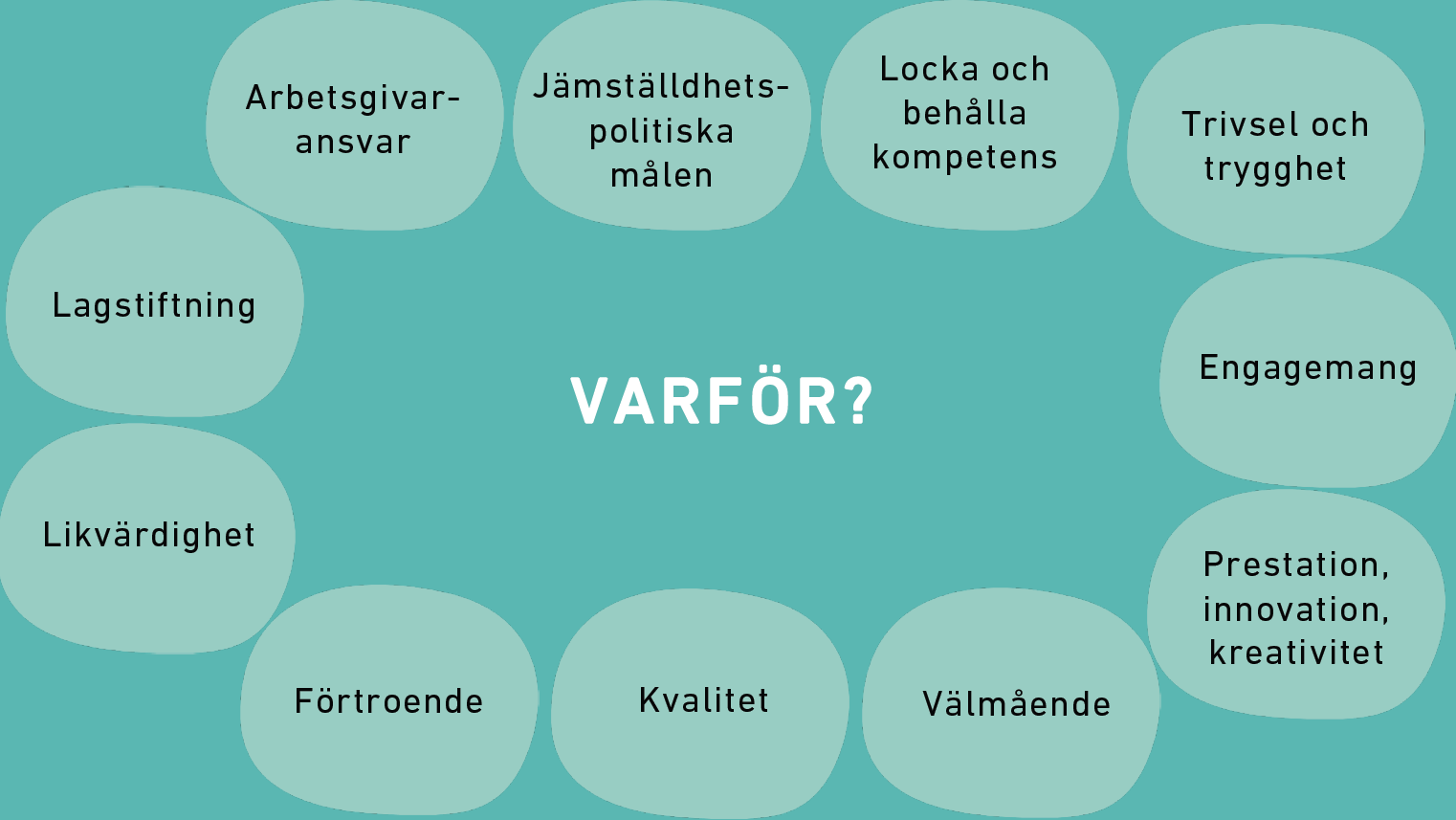 Sveriges jämställdhetspolitiska mål
En jämn fördelning av makt och inflytande. 
Kvinnor och män ska ha samma rätt och möjlighet att vara aktiva medborgare och att forma villkoren för beslutsfattande.
Ekonomisk jämställdhet. 
Kvinnor och män ska ha samma möjligheter och villkor i fråga om betalt arbete som ger ekonomisk självständighet livet ut.
Jämställd utbildning. 
Kvinnor och män, flickor och pojkar, ska ha samma möjligheter och villkor när det gäller utbildning, studieval och personlig utveckling.
Jämn fördelning av det obetalda hem- och omsorgsarbetet. 
Kvinnor och män ska ta samma ansvar för hemarbetet och ha möjligheter att ge och få omsorg på lika villkor.
Jämställd hälsa. 
Kvinnor och män, flickor och pojkar, ska ha samma förutsättning för en god hälsa och erbjudas vård och omsorg på lika villkor.
Mäns våld mot kvinnor ska upphöra. 
Kvinnor och män, flickor och pojkar, ska ha samma rätt och möjlighet till kroppslig integritet.
[Speaker Notes: Karin]
Kommentarer vi har hört
”Ska det bli kvinnorna mot männen nu?”

”Men ni kvinnor har ju redan fått så mycket, räcker inte det? 
I många andra kulturer finns det problem, men inte i Sverige.”

”Det här arbetet behövs inte på en domstol, vi gör ingen åtskillnad mellan kön. Det ligger i vår profession.”

”Vi ska inte syssla med politik.”

”Kan vi inte hålla på med någon annan diskrimineringsgrund istället?”
[Speaker Notes: Karin]
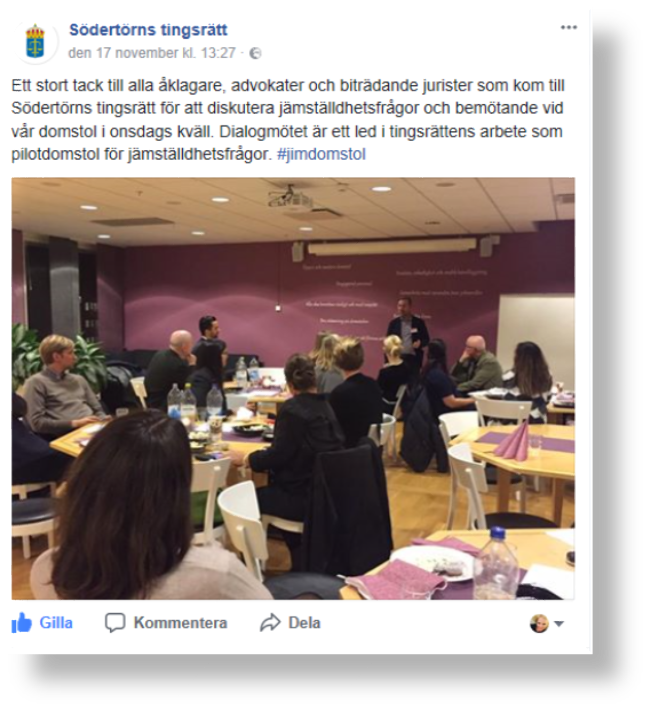 Dialogmöte 
Föreläsningar
Interaktiv teater
Analys av domar
Faktarutor
Annons vid rekrytering
Normkritisk hindersspaning
Ett särskilt rum
E-utbildning
Jämställdhetspromenad
Paneldebatt
Polisen i söderort
Jämställdhet
Från pilotdomstol till permanent arbetsgrupp
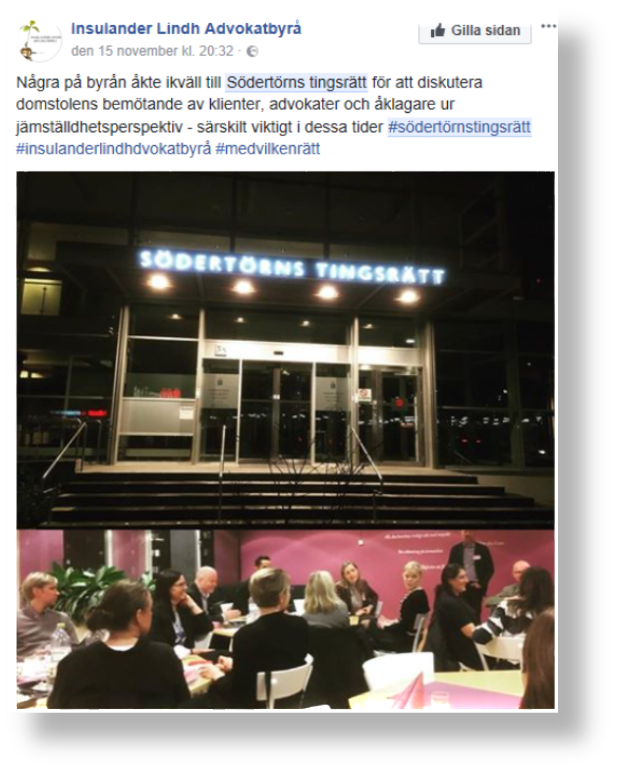 [Speaker Notes: Morgan]
Frågan lyfts vid samtliga dialogmöten – ringar på vattnet

Fråga i medarbetarundersökningen

Erbjuder utbildningsinsats för en kvinnojour verksam i området

Särskilda broschyrer

Ett särskilt rum för målsägande och vittnen

Toaletterna - skyltarna
Vilka resultat har det lett till?
Nedslag!
[Speaker Notes: Morgan]
”Myggor” i våra rättssalar

Användandet av hen i autotexter och andra dokument

Checklista i våra riktlinjer för domskrivning

Nytt förordnandesystem

Stöd i rättssalen

Film om tolkutrustning

Sociala medier analys
Vilka resultat har det lett till?
Nedslag!
[Speaker Notes: Morgan]
Behandlar vi er annorlunda beroende på kön?
Riskmiljöer för kränkningar?
Framtiden?
Skulle ni våga säga ifrån om ni ser att någon annan blir utsatt för en kränkning? 
Visselblåsarfunktion
Samtal med notarierna
#medvilkenrätt
[Speaker Notes: Karin]
”Banken”
Mångfaldsspelet
Quiz om jämställdhet
JiM-rutor
Diskussionsfrågor (från Malmö TR) 
Privilege Walk – en guide
Citat från dialogmöte om jämställdhet (en film)
Mediebank
Korta filmklipp
Förslag på långfilmer
Podd-avsnitt
Radioprogram
Banken är en samling utbildningsmaterial som vi har sammanställt till alla chefer. 

Där kan de hitta inspiration, övningar och informationsmaterial för att själva leda jämställdhetsintegrering.
[Speaker Notes: Karin]
Normkritisk hindersspaning
En normkritisk hinderspaning handlar om att applicera ett normkritiskt perspektiv på det vardagliga arbete. Det innebär helt enkelt att spana efter hinder i verksamheten ur ett normkritiskt perspektiv. Att titta på olika delar av verksamheten och granska ifall alla kan delta på lika villkor eller om vissa får fördelar och andra får nackdelar. 

På arbetsplatser finns ofta starka normer, oskrivna regler och föreställningar om hur folk förväntas vara, se ut och hur de förväntas bete sig. För de av oss som passar in i normen kan arbetsplatsen upplevas som trygg och bekväm, medan det kan vara betydligt tuffare för de av oss som inte passar in i normen.
[Speaker Notes: Morgan]
Använder er av metoden och svara på alla fyra frågorna.
Metoden
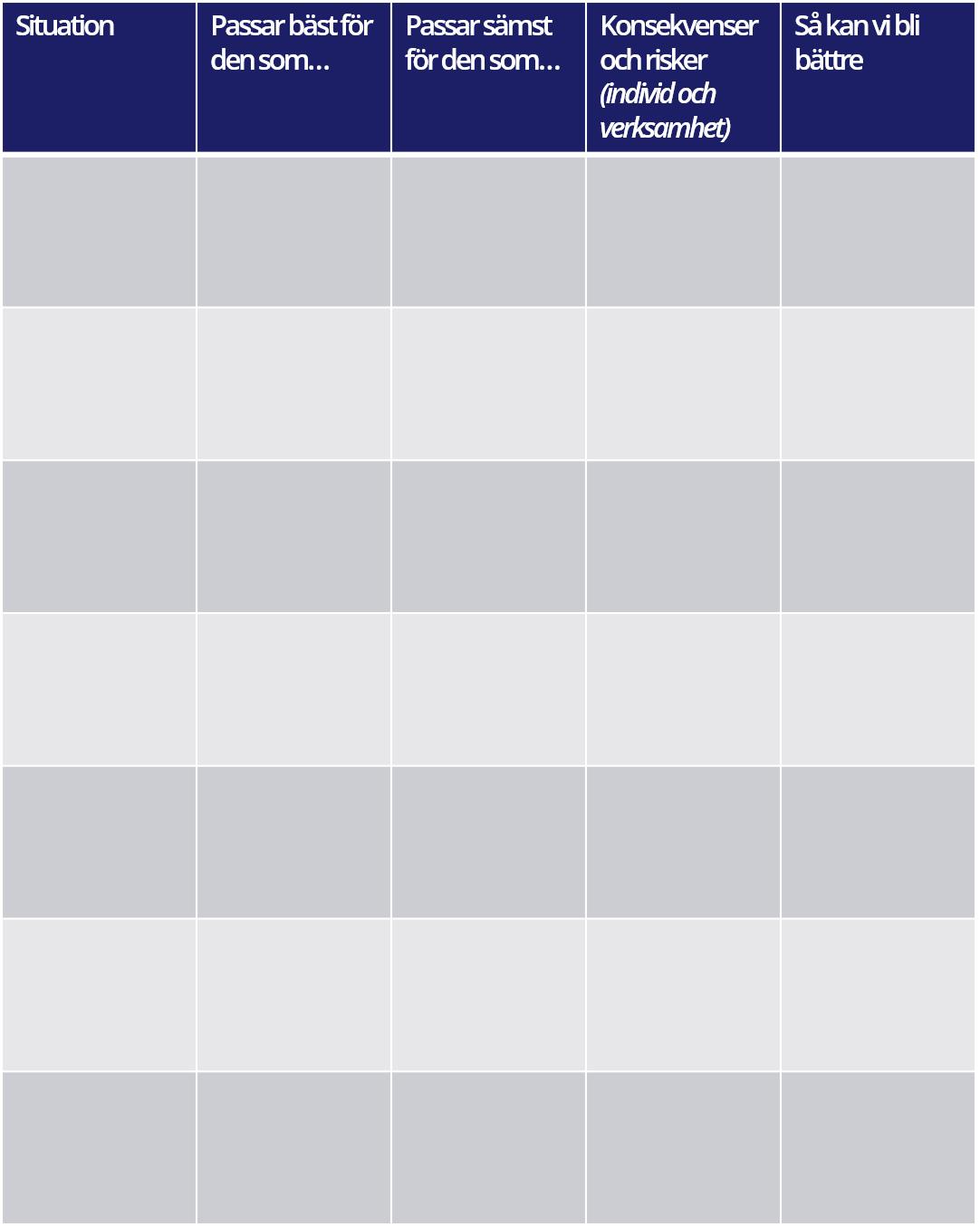 Infördes 2022
[Speaker Notes: Morgan]
Bok: Allt vi inte ser
Hösten/vintern 2023
På avledningarnas APT ska göras en säkerhetsanalys. 
Både externa och interna faktorer.
Analysen ska kopplas till nyckeltal såsom sjukskrivning och rehab. 

Stora Osynliga Listan På Jobbet

Förslag på övningar: ”Stora Listan” och/eller ”Fixarbingo”
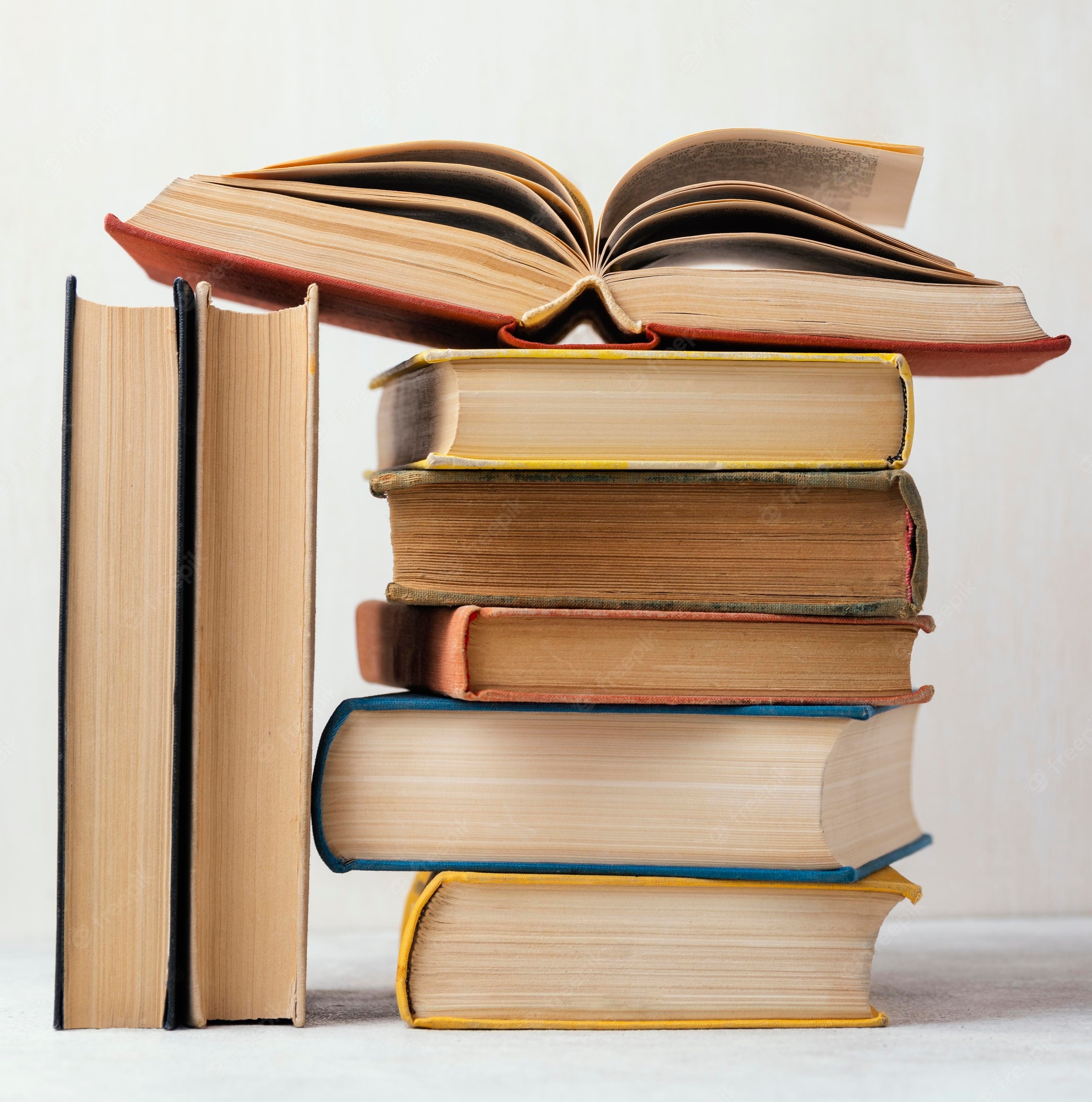 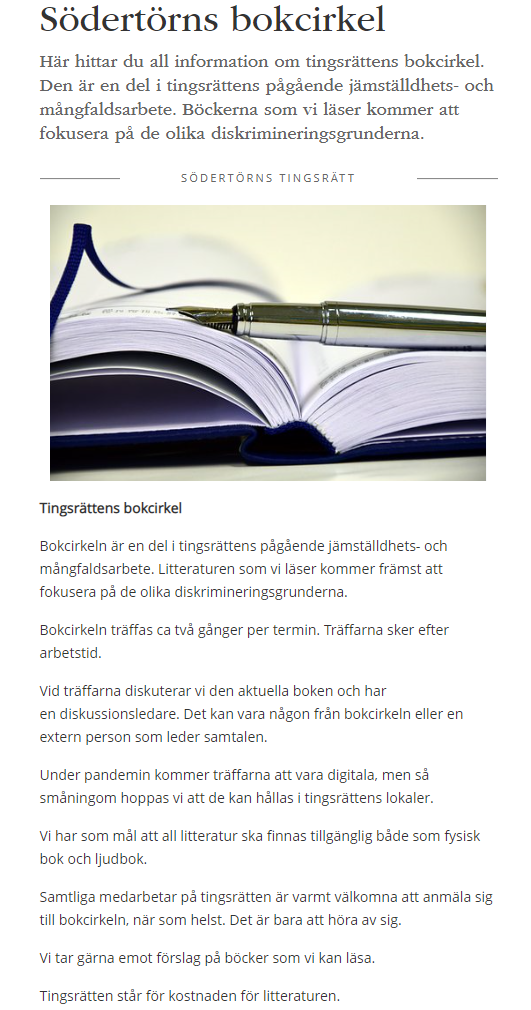 [Speaker Notes: Karin]
Vad vill ni uppnå? Vilka aktiviteter passar er?
Se guider
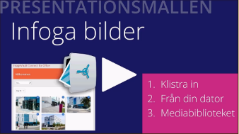 Ctrl + klick, för att öppna
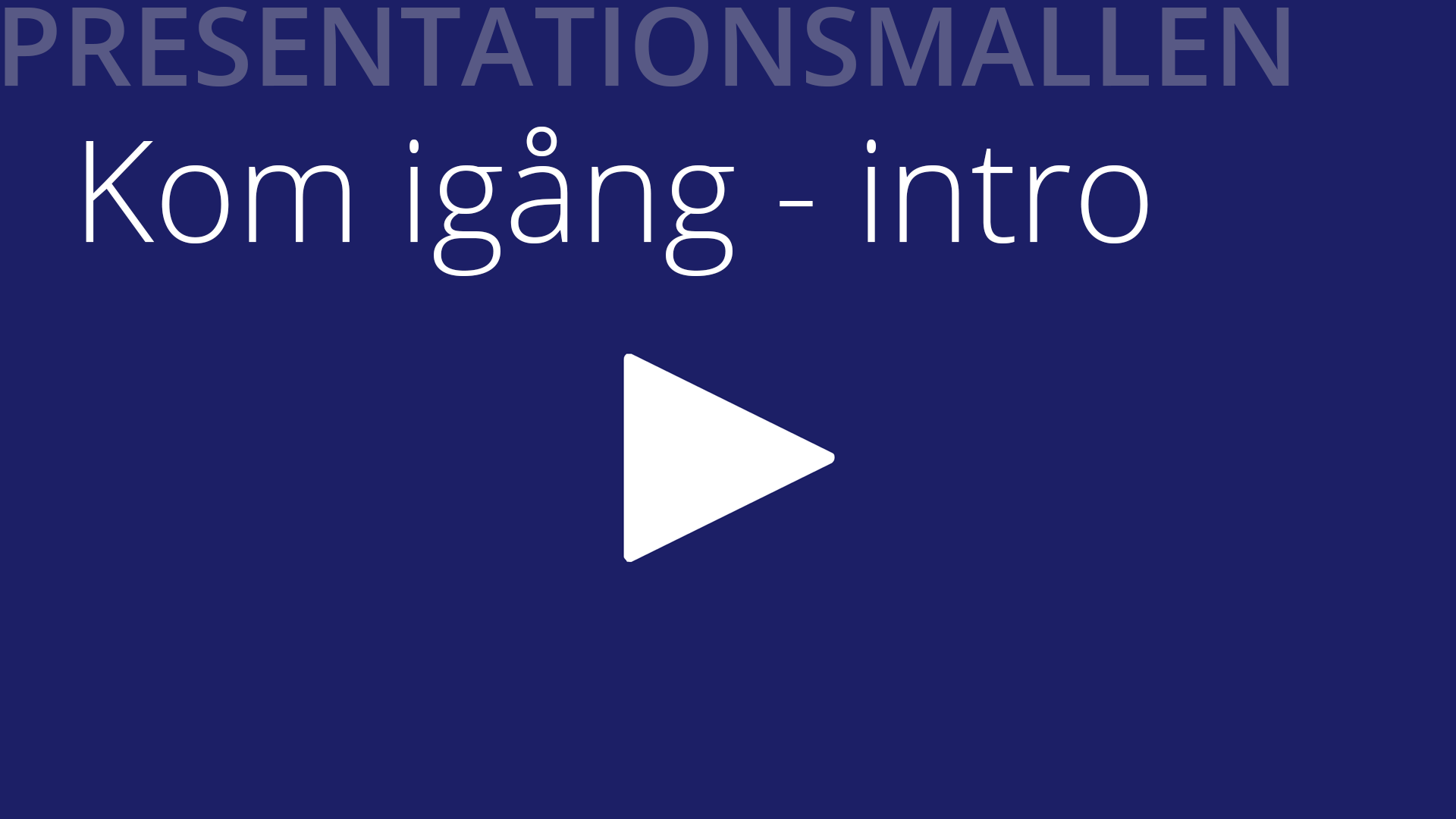 Välj layout
Bilder
Färger
Frågor?
Tack för er uppmärksamhet!
Presentationer och mallar
Om Sveriges Domstolar
Våra ikoner – översikt
Video och inlägg
Vad är nytt (version 1.0)
Infoga bilder från mediebiblioteket (se guide ovan)
Sidnummer visa/dölj
Nya layouter
Visa/läs mer
Morgan Wiklund
Södertörns tingsrätt
Jag har en idé
Berätta gärna hur denna mall kan bli bättre! Fyll i formuläret längst ner på sidan Att hålla en presentation
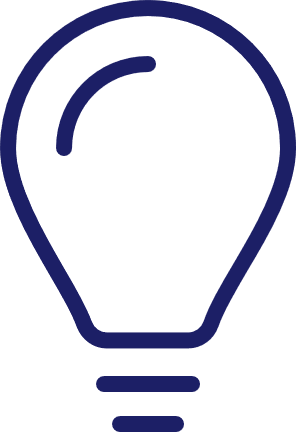 [Speaker Notes: Här kan du lägga ditt manus, det du ska säga till denna bild]